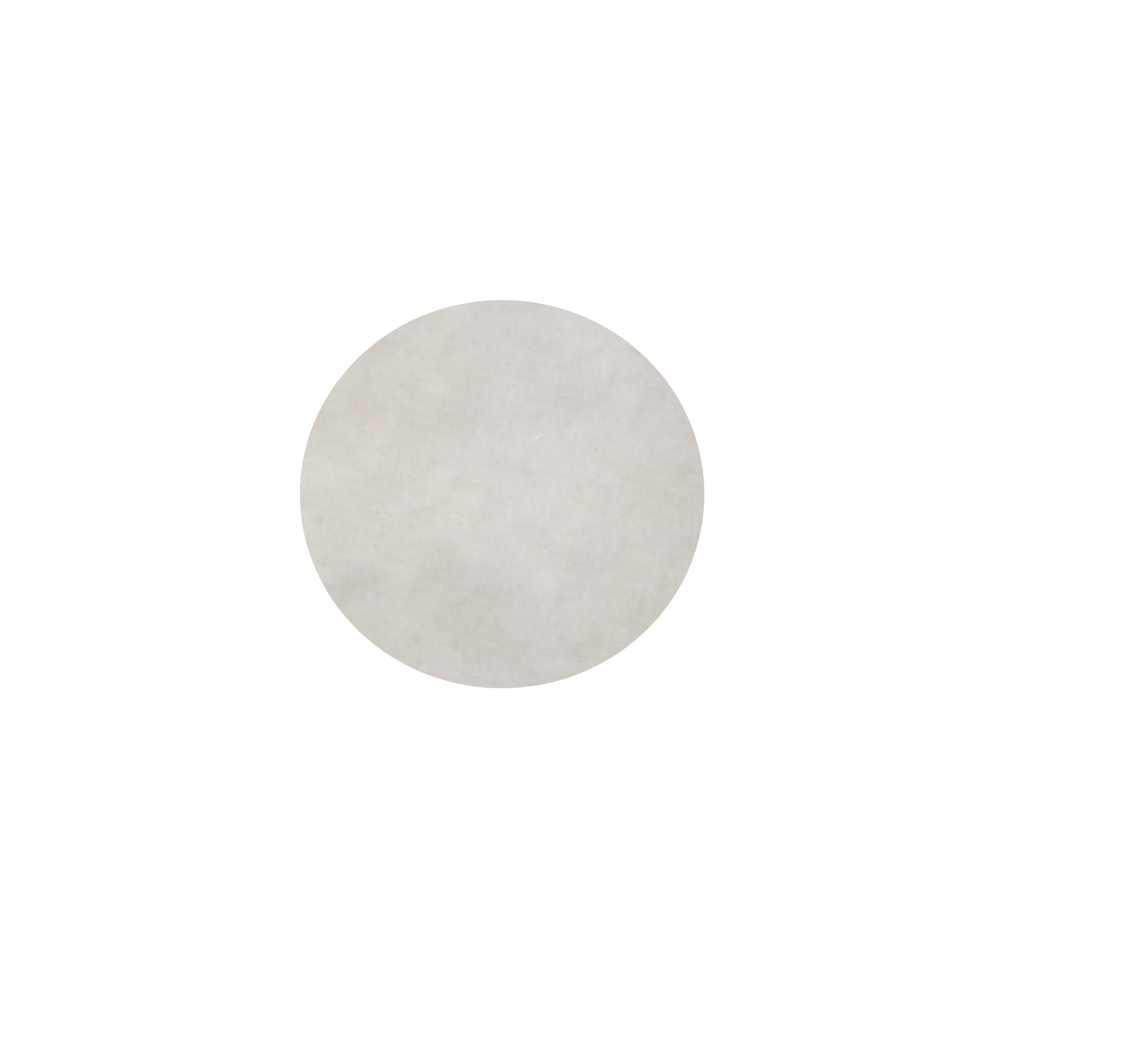 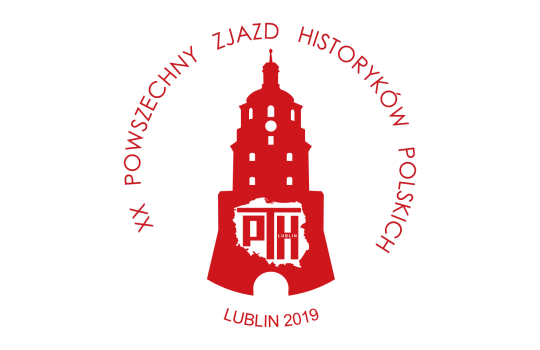 19 WRZEŚNIA 2019 R. 
PANEL 3. 
Którędy do poznania przeszłości? 
Polska historiografia między 
X a XX Zjazdem PTH
Krzysztof Zamorski
Doświadczenie historiografii PRL z perspektywy przełomu 1989 r.
„Człowiek nie może ani stworzyć, ani pokierować prądem czasu. Może jedynie płynąć na nim z większą lub mniejszą zręcznością i doświadczeniem”. 
Otto von Bismarck
Motto zaczerpnięte od Piotra Wandycza, zob. Tenże, Wstęp, Spór o PRL, Kraków 1996, s.7.
Doświadczenie Historiografii polskiej z perspektywy roku 1989Plan wypowiedzi
Historia w PRL. Próba ogólnej analizy rozwoju dziedziny: Uczasowienie (Periodyzacja)
Historia w PRL. Próba ogólnej analizy rozwoju dziedziny: Liczba Publikacji
Historia w PRL. Próba ogólnej analizy rozwoju dziedziny: publikacje źródeł
Wydawnictwa źródłowe w Polsce w latach 1956-1989 wg. epok odniesienia.

(Liczby bezwzględne)
Źródło: Bibliografia historii Polski 1956/7-1989.
Historia w PRL. Próba ogólnej analizy rozwoju dziedziny: publikacje źródeł
W zakresie wydawnictw źródeł w okresie PRL wyraźnie przesuwa się zainteresowanie badawcze historyków podejmujących tego typu działalność w kierunku historii najnowszej.

Wyraźnie spada zarówno pod względem ilości jak i udziału procentowego w całej liczbie publikacji tego typu edycja źródeł średniowiecznych i nowożytnych.
Historia w PRL. Próba ogólnej analizy rozwoju dziedziny: publikacje źródeł
Historia w PRL. Próba ogólnej analizy rozwoju dziedziny: publikacje z zakresu historii z pominięciem edycji źródeł
Historia w PRL. Próba ogólnej analizy rozwoju dziedziny: publikacje historyczne wg epok
Historia w PRL. Próba ogólnej analizy rozwoju dziedziny: publikacje historyczne wg epok
Jak widać dynamika publikacji dotyczących czasów najnowszych przytłacza i zdaje się zacierać obraz głębszej przeszłości Polski.    

Niezależnie od tego, że można się pytać na ile zjawisko to jest powszechne w stosunku do przeszłości współczesnego człowieka, swoistego powrotu idei zeitgeschichte tak powszechnej w świecie greckim, to w przypadku historiografii PRL niewątpliwym innym, ważnym czynnikiem był fakt, że to historiografia dziejów najnowszych stała najważniejszym polem bitwy o historię pierwszą, historię opartą o pamięć, mocno osadzoną w historyczności człowieka i niejako bezpośrednio dostępną w pamięci komunikacyjnej.
Wyzwania nauki historycznej XX wieku a historiografia polska.
Historiografia polska stanęła po wojnie wobec bardzo poważnych i wielkich wyzwań, jakie kreślił rozwój samej dziedziny wiedzy historycznej. 
Wyzwania te stawały często w poprzek społecznej użyteczności historii tak pojmowanej, jak musiało się to stać w Polsce. 
March Bloch skłonny był uważać, że dominacja historii najnowszej w spojrzeniu w przeszłość nie tylko wikła historię w spory polityczne, ale ograniczając perspektywę wpływa negatywnie na jej możliwości opisu otaczającego nas świata.
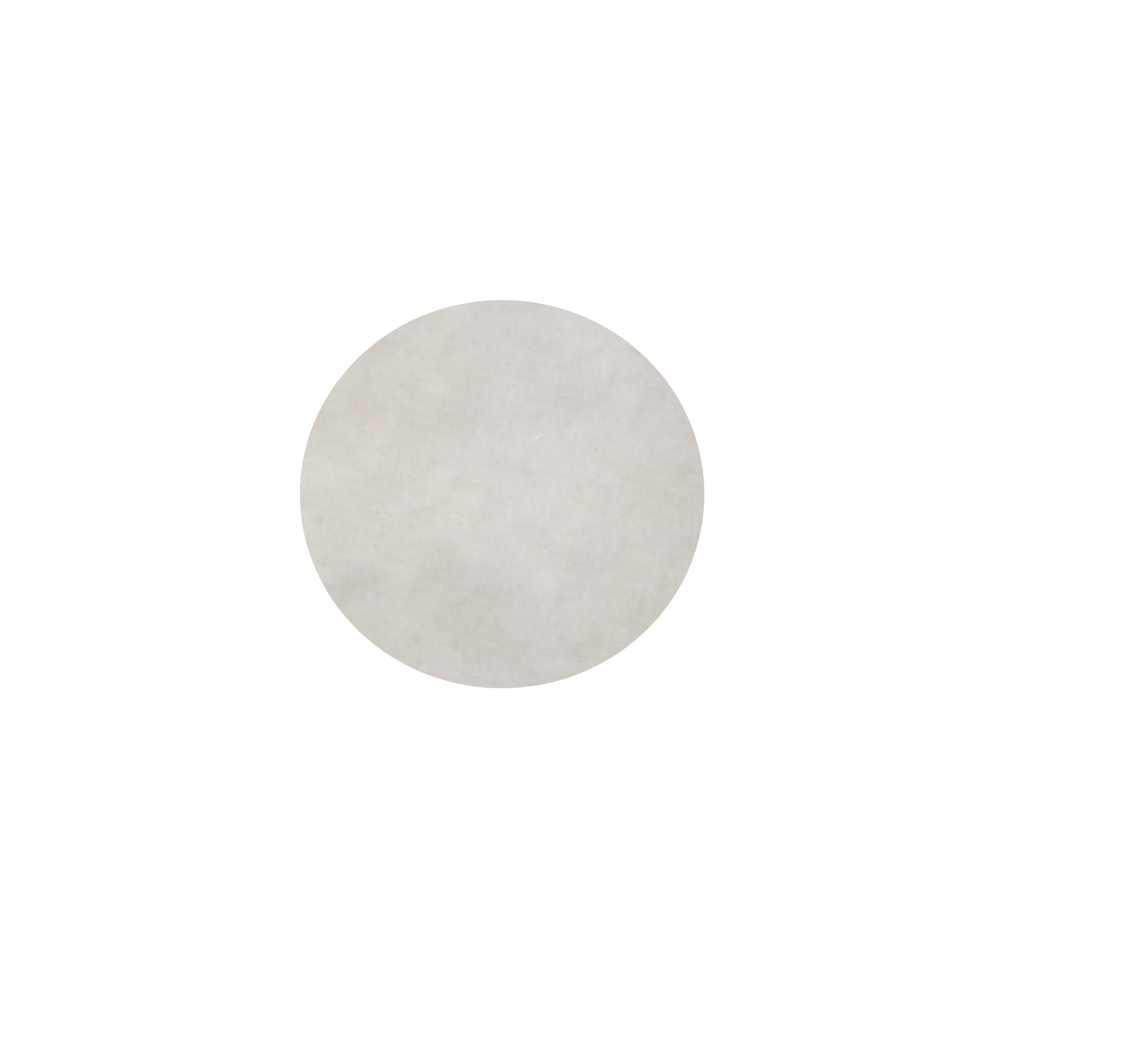 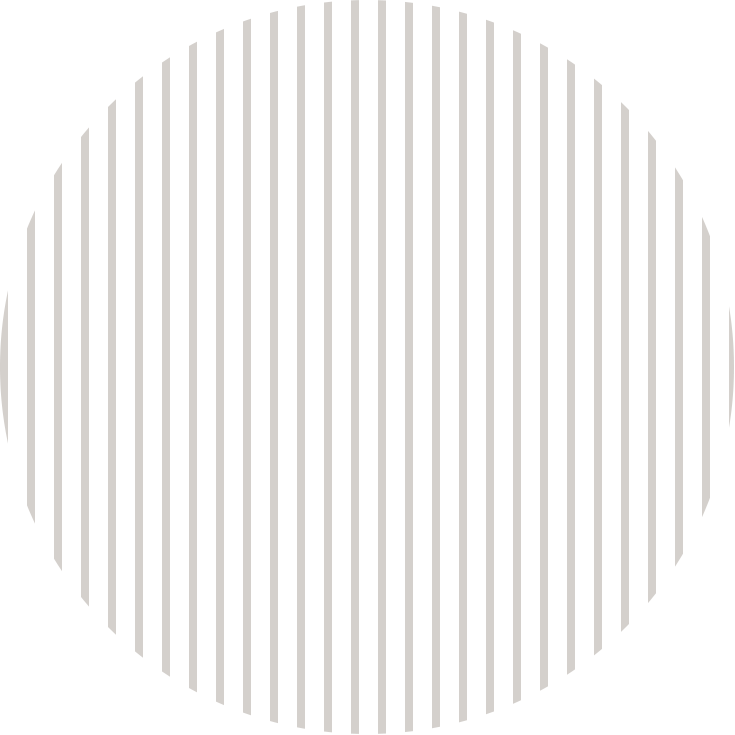 Zapraszam 
do dyskusji